The radon and radium measurement systems for JUNO
Cong Guo  IHEP 
On behalf of the JUNO-VETO group
2023-11-07
1
Outline
An introduction to JUNO
Radioactive background requirements on ultra-pure water 
Radon measurement and radon removal
Radium measurement and radium removal
The status of the 100 t/h ultrapure water system for JUNO
Summary
2
JUNO: A multipurpose neutrino experiment
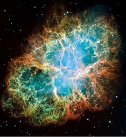 Phyiscs:
Determine neutrino mass ordering
Precise  measurements of three neutrino oscillation parameters
Supernova neutrinos
Solar neutrinos
Atmospheric neutrinos
 Geo-neutrinos
Exotic searches, proton decay
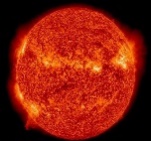 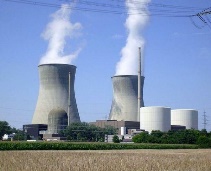 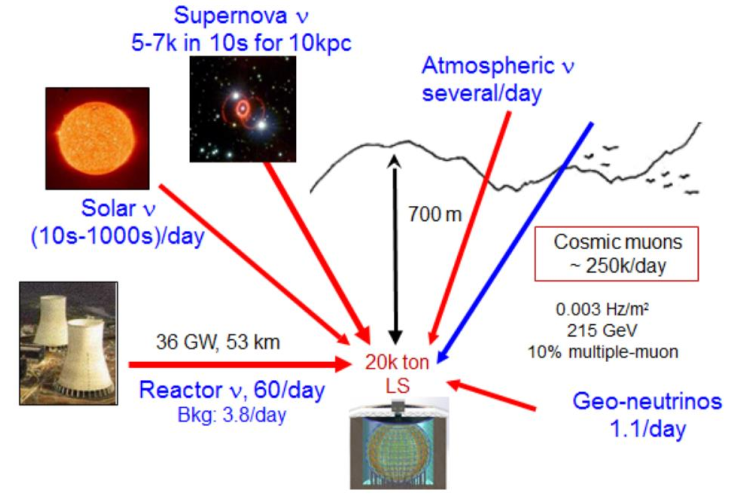 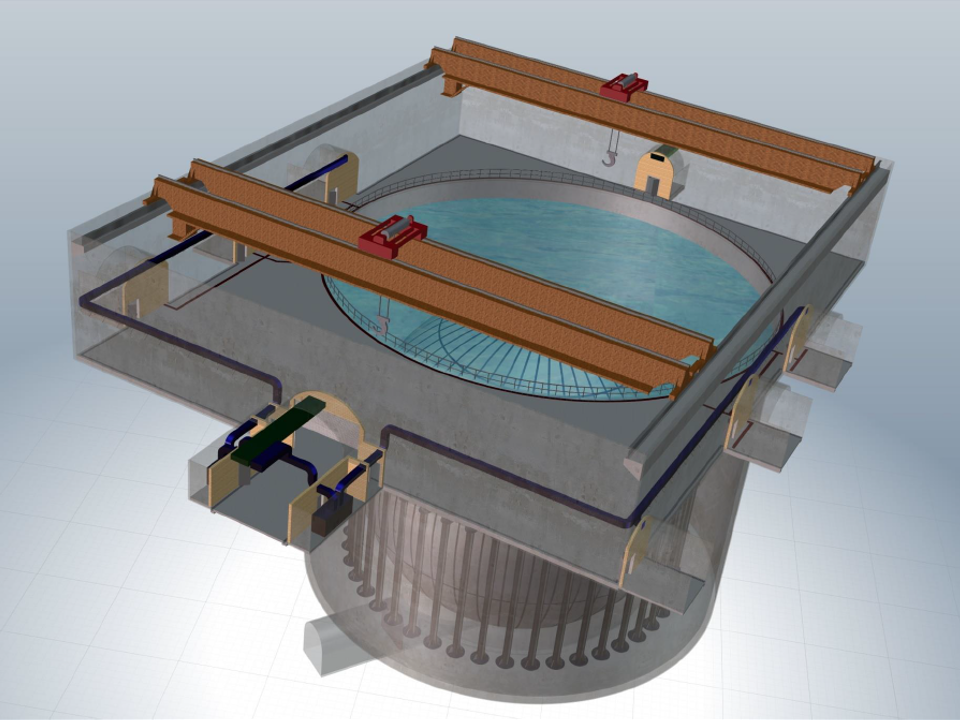 3
JUNO: A low-background experiment
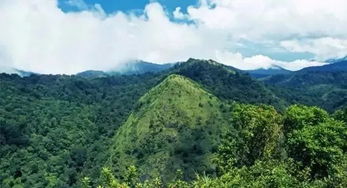 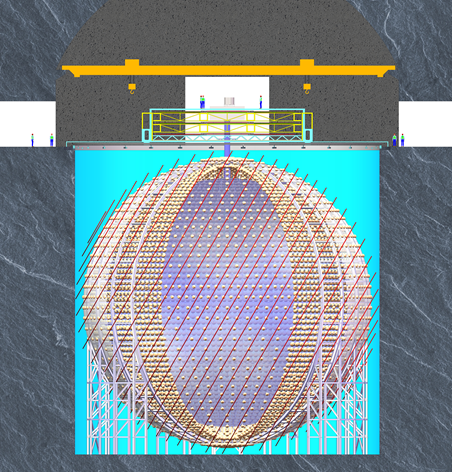 The expected signal event rate  is low and the energy is small;
The background of the detector should be well-controlled;
The detector is located 700 m underground and submerged in a Water Cherenkov Detector (WCD).
4
JUNO signal and background
Reactor neutrino detection (IBD):
Prompt signal: 0.7 MeV< Ep < 12 MeV;
Delayed signal: 1.9 MeV < Ed < 2.5 MeV;
Natural radioactive elements (214Bi from 238U-226Ra-222Rn decay chain, 208Tl  from 232Th decay chain ) and cosmic muons are the main background sources;
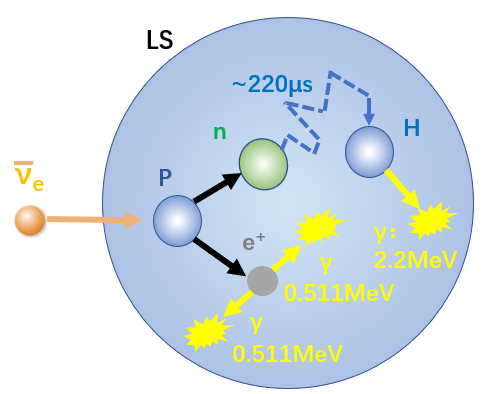 IBD
Solar neutrino detection (ν-e elastic scattering):
Signal as a single event;
Events in 2-3 MeV dominated by 214Bi (238U-226Ra-222Rn decay chain) decays and 212Bi (232Th decay chain) decays;
Events in 3-5 MeV dominated by 208Tl (232Th decay chain) decays;
Estimated base on 238U/232Th in LS  is 10-17 g/g;
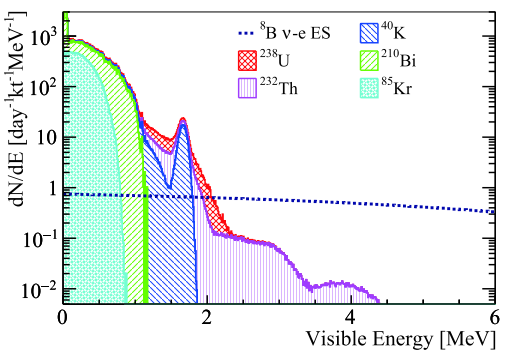 Internal radioactivity background after cuts for solar neutrino detection
5
Background requirements on UPW
Ultra Pure Water (UPW) in the WCD:
 Gamma rays from the radioactive elements in water will contribute to the accidental background;
UPW for LS filling:
LS contacts UPW directly;
Water may pollute LS;
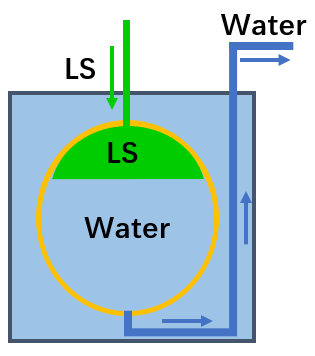 6
LS filling
Rn concentration in water measurement
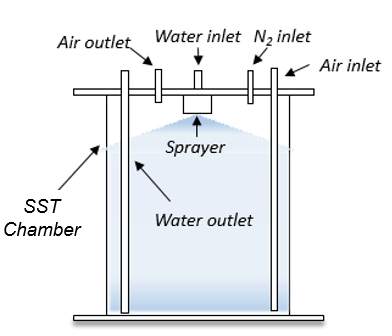 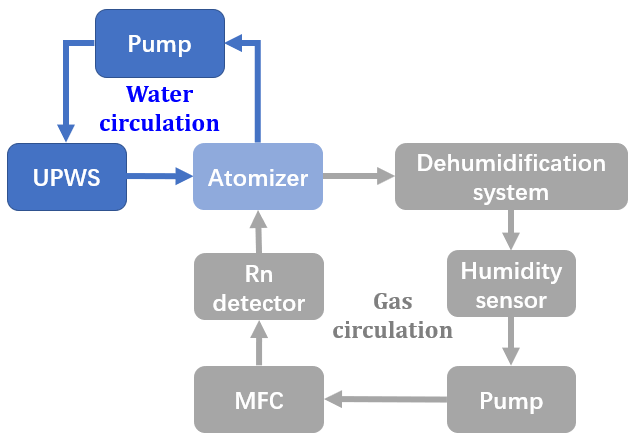 Atomizer
Schematic diagram of the measurement system
7
Rn concentration in water measurement
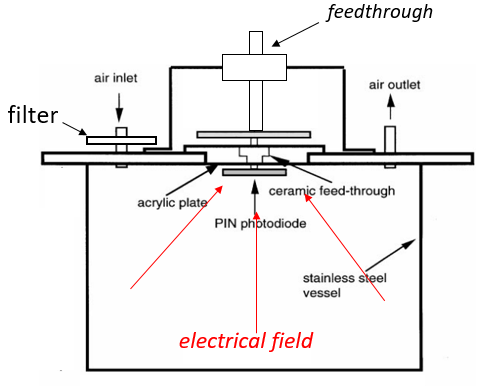 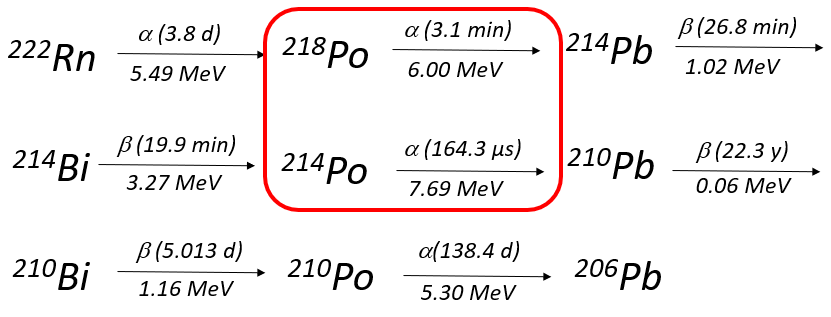 The radon concentration is determined by detecting the alphas from 218Po and 214Po decay using a Si-PIN detector;
The detecting efficiency is calibrated with a gas flow radon source;
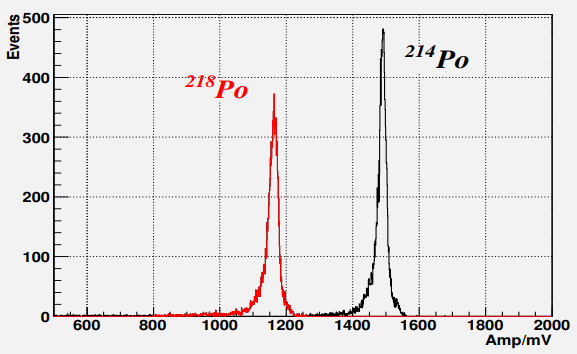 8
Rn concentration in water measurement
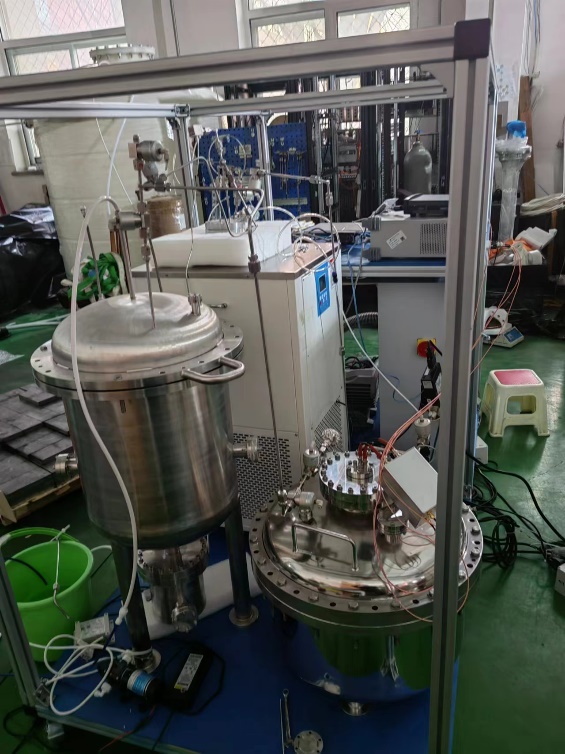 A semi-automatic radon concentration measurement system in water has been developed;
Electromagnetic valves are used in the system;
Software has been developed for remote operating;
Based on the background and the calibration results, the sensitivity of the system is ~1mBq/m3;
Atomizer
Rn detector
Radon concentration in water measurement system
9
Rn removal from water
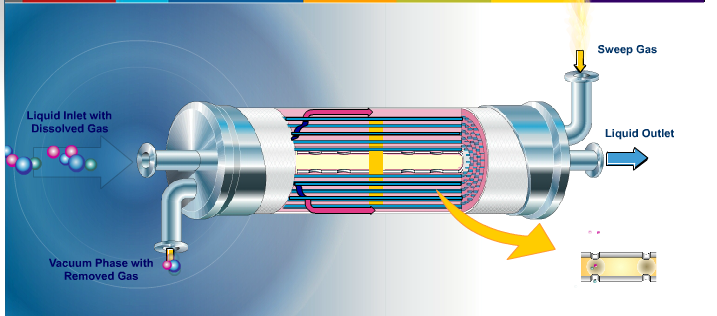 The main device for removing radon from water is the degassing membrane, which is made up of microporous hollow fibers;
The radon removal efficiency decreases as the gas in the water decreases;
Micro-bubble device is used to load gas into water, so as to increase the radon removal efficiency;
According to the prototype measurement results, the radon concentration in water has been reduced to 3.6 ± 2.3 mBq/m3 from ~1Bq/m3;
Schematic diagram of degassing membrane
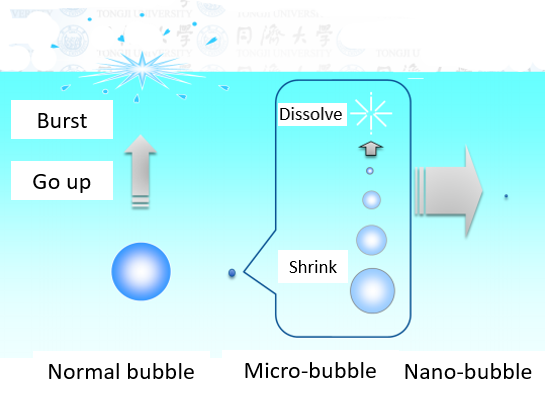 10
Working principle of Micro-bubble device
Ra concentration in water measurement
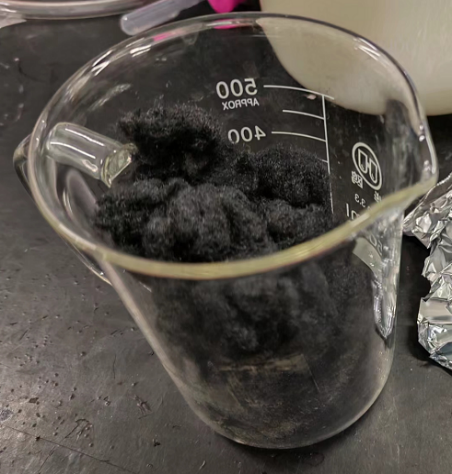 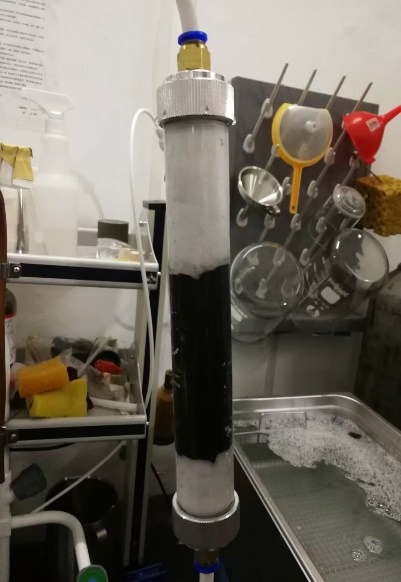 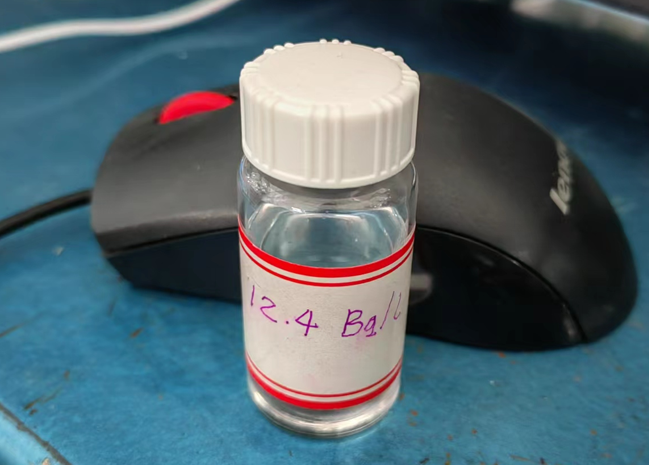 Mn-fiber
226Ra solution
226Ra, the progenitor of 222Rn, has a half-life of 1600y, 10 μBq/m3 ≈  5* 10-22g/g;
MnO2 has strong adsorbability for radium; 
Mn-fiber is used to extract radium from water, Mn-fiber is polyurethane fiber with MnO2 attached;
The radium extraction efficiency is calibrated with 226Ra solution;
Extraction column
11
Ra concentration in water measurement
226Ra  is detected by its gaseous daughter 222Rn;
After several days of sealing, the 222Rn is transferred to the radon detector to measure its activity;
The activity of 226Ra to 222Rn flows :
               ARa  = ARn/(1-e-λt)
t is the sealing duration, if t = 3.8 days, ARn= 0.5*ARa;
According to the background and calibration measurement results, the sensitivity of this system is ~10 μBq/m3;
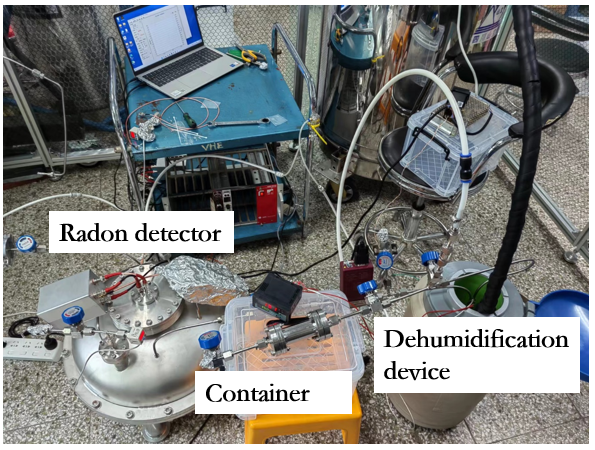 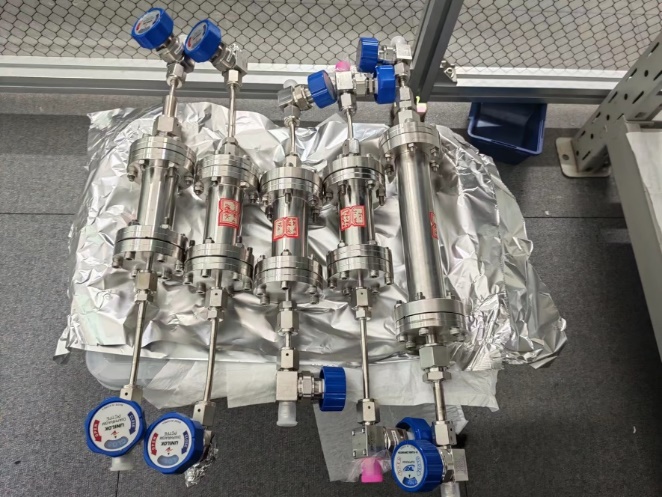 Emanation chamber
12
Ra removal from water
Radium exists in ultrapure water primarily in the ionic form;
The UPW production process  is essentially a deionization process;
Multimedia filter, Revise Osmosis (RO), Electro-De-Ionization (EDI), and resin can be used to remove radium from water;
The prototype measurement results showed that the radium concentration can be reduced to 53 ± 40 μBq/m3 from ~500mBq/m3;
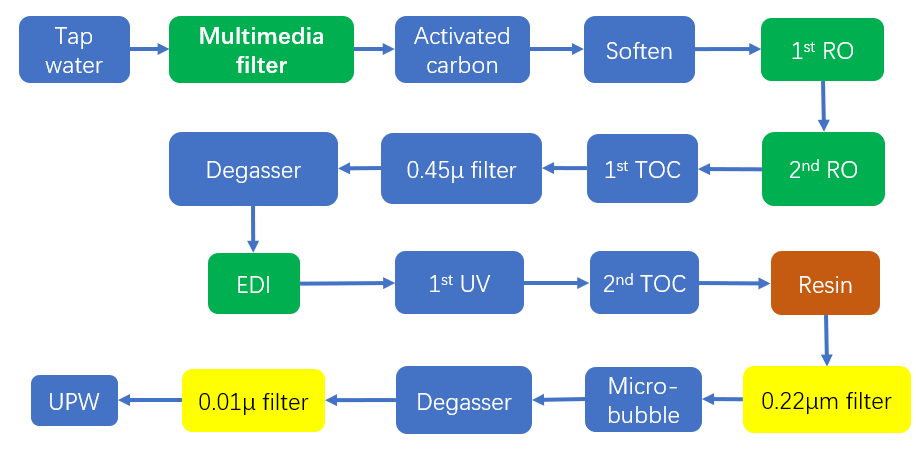 The flow chart of a UPWS
13
The UPWS of JUNO
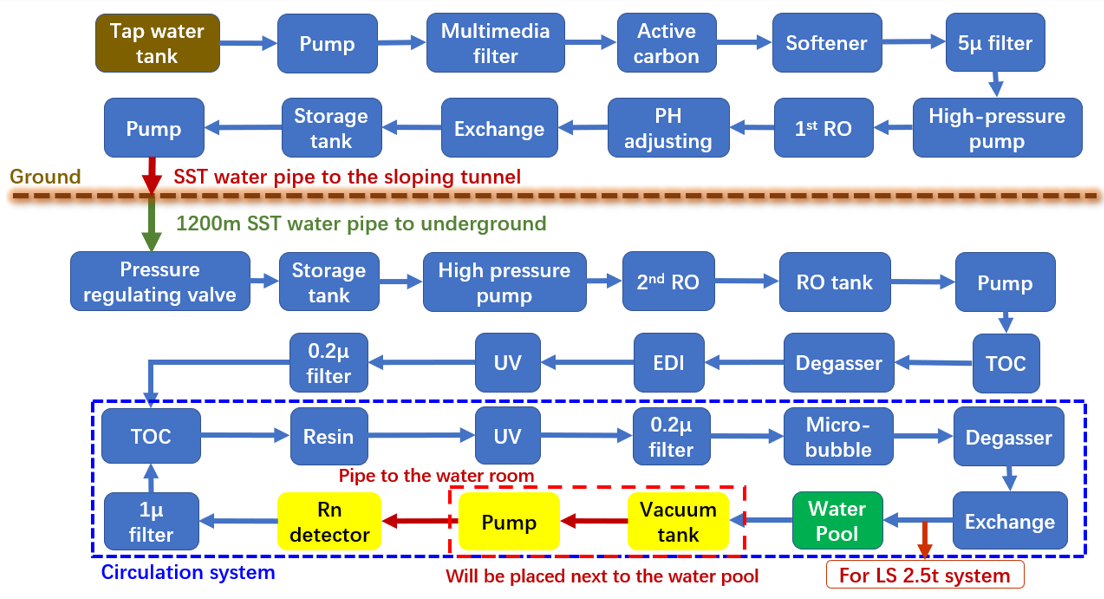 14
The UPWS of JUNO
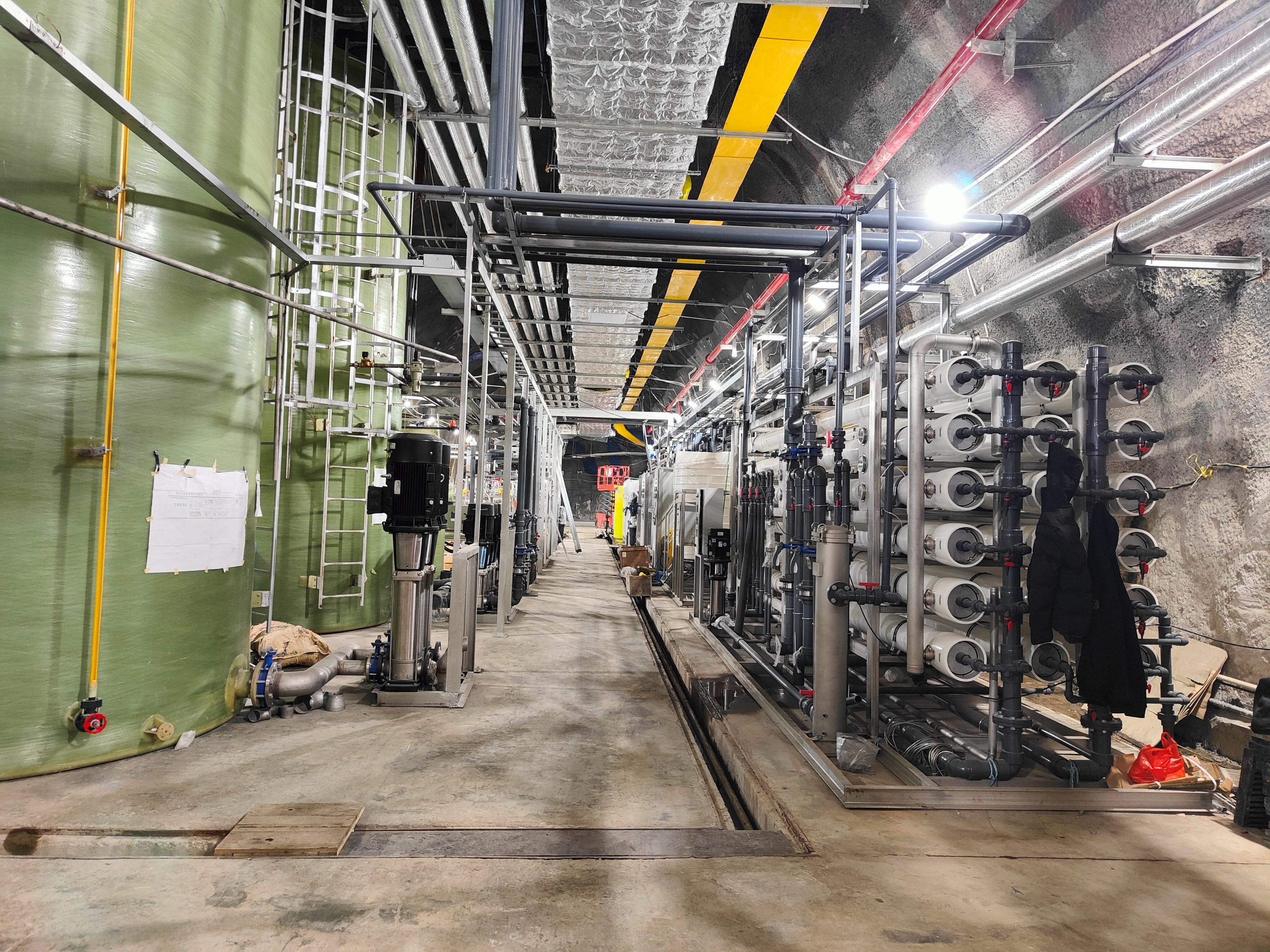 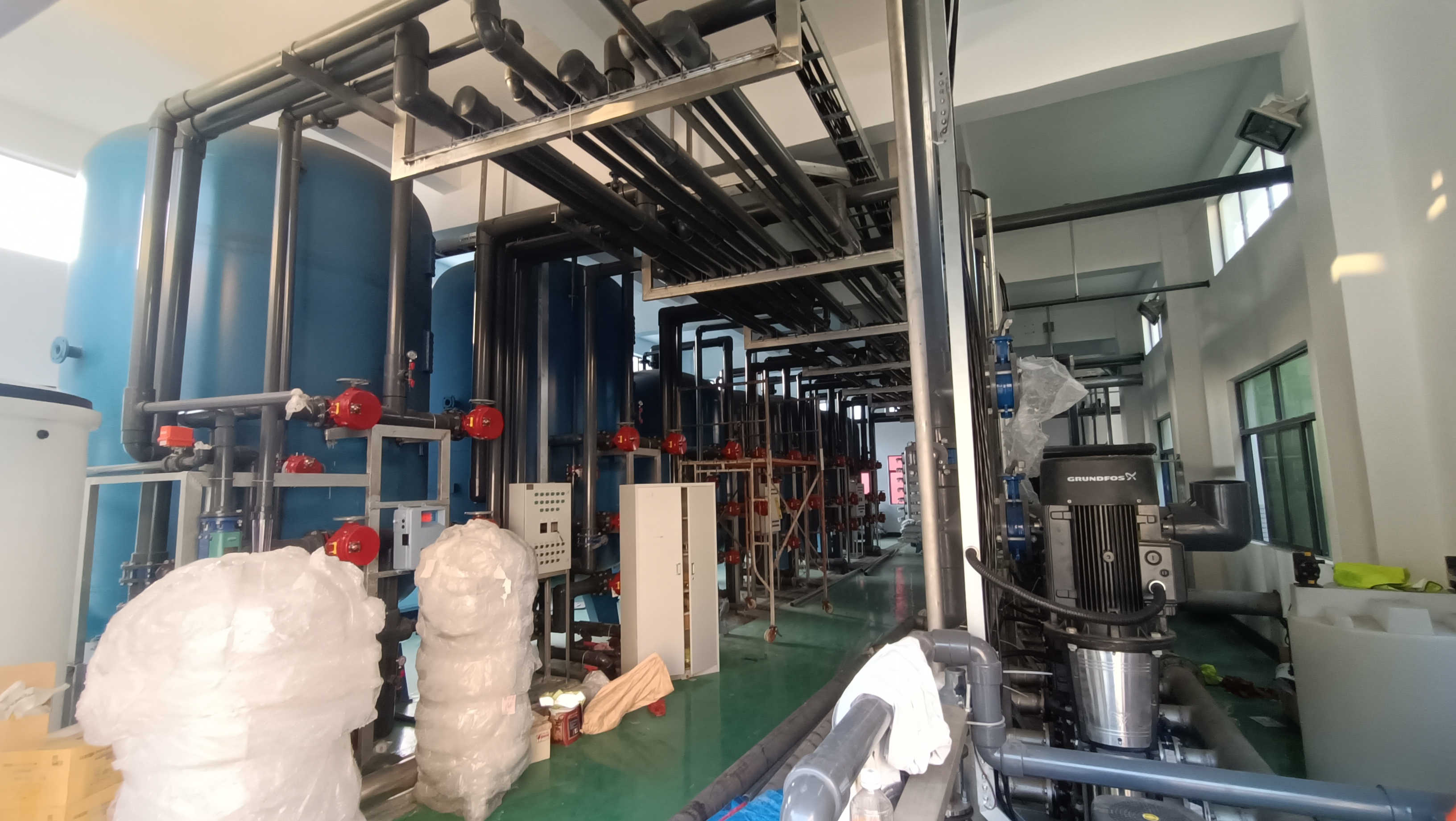 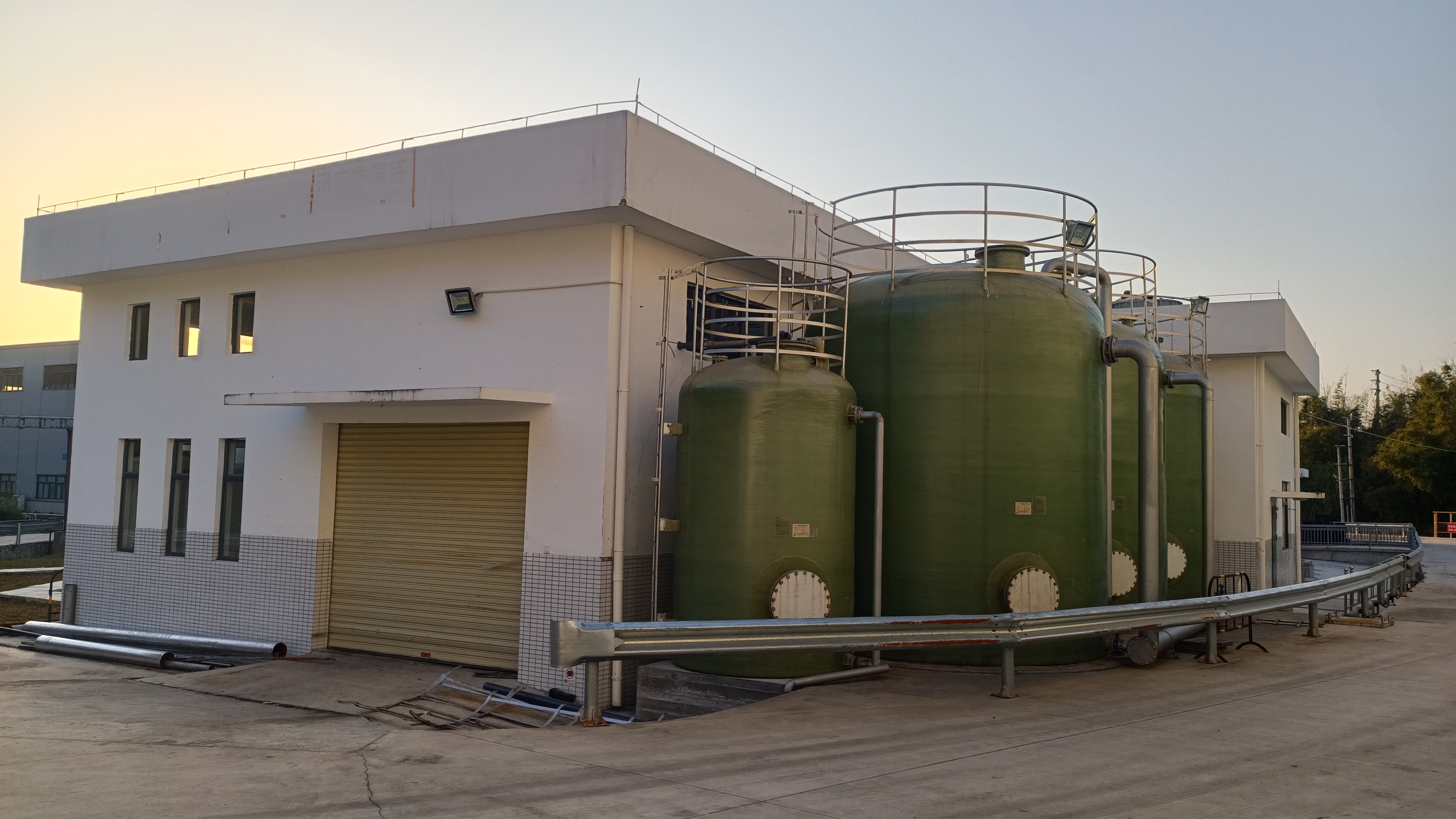 Water room on the ground
Water system on the ground
Water system underground
The surface building was completed in 2022;
The installation of the water system is basically finished, only some pipes need to be connected;
The commissioning of the system is expected to start in Dec. 2023.
15
Summary
JUNO is a multi-purpose neutrino experiment
JUNO is also a low-background experiment under construction at 700m underground and submerged in a WCD
In addition to being used in the WCD, UPW will also be used for LS filling
An UPWS is developing to produce very low radioactive UPW (222Rn < 5mBq/m3, 226Ra <50 μBq/m3 ) with a flow rate of 100t/h;
Two setups for measuring 222Rn (226Ra) concentration in water with a sensitivity of ~1 mBq/m3 (~10 µBq/m3) have been developed
Based on the prototype measurement results, the radon concentration in water can be reduced to 3.6 ± 2.3 mBq/m3 and the radium concentration in water can be reduced to 53 ± 40 μBq/m3
 The installation of the UPWS is ongoing and the commissioning is expected to start in Dec. 2023
16